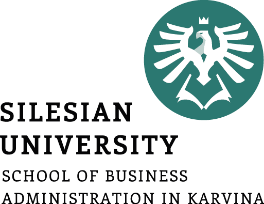 MANAGEMENT
-
kontrola
Marian Pryszcz
.
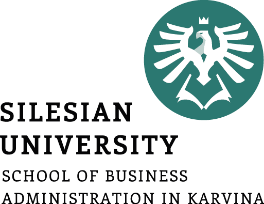 Kontrola
Kontrola je manažerská funkce. Smyslem je získat objektivní představu o řízené realitě, tj. plnění plánovaných záměrů, stupni realizace přijatých rozhodnutí.

Předmětem kontroly mohou být jevy a procesy uskutečněné (následná kontrola), probíhající (průběžná kontrola) nebo jevy budoucí (předběžná kontrola). 

Kontrola je proces, jehož cílem je ověřit, zda činnosti probíhají podle plánu a standardů stanovených organizací. Zahrnuje monitorování výkonu, porovnávání skutečných výsledků s plány nebo standardy a přijímání korektivních opatření, když se odhalí odchylky. Kontrola je typicky interní proces vedený v rámci organizace.
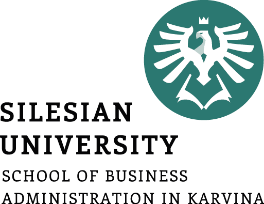 Kontrola
Kontrola (inspection) - kritické zhodnocení reality s ohledem na řídicí záměry; určení, zda bylo dosaženo shody ve vývoji kontrolované reality vůči specifikovaným požadavkům.

Ověřování (verification) - potvrzení zkoumáním a poskytnutím objektivního důkazu, že specifikované požadavky byly splněny.

Přezkoumání (review) - systematické, vyčerpávající a dokumentované zkoumání reality s cílem vyhodnotit způsobilost (podle stanovených kritérií), popř. identifikovat problémy.

Neshoda (nonconformity) - nesplnění specifikovaného požadavku; jde o nežádoucí jev, který je třeba napravit.

Prověrka (audit) - systematické, nezávislé a dokumentované zkoumání (procesů, činností, popř. funkce útvaru) z hlediska naplňování stanovených zákonů, standardů, postupů, efektivního využívání zdrojů a žádoucího dosahování stanovených cílů.

Controlling - získání nových poznatků o řízené realitě na základě systematického zachycení informací a jejich vyhodnocení opírající se o relaci plán (mělo být uskutečněno) versus skutečnost (bylo dosaženo), kterých může být využito k manažerskému rozhodování, koordinaci či plánování.
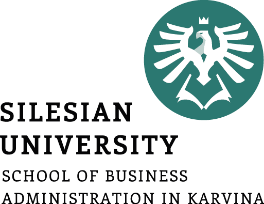 Kontrola
Úkol: poznej zda se jedná o audit, kontrolu nebo controlling.

Externí firma je najata, aby provedla roční prověření finančních výkazů neziskové organizace. Zaměstnanec firmy provádí testy pro ověření přesnosti údajů, zkoumá doklady pro potvrzení transakcí a hodnotí, zda organizace dodržuje účetní standardy a právní předpisy. Po dokončení prověrky je předložena zpráva,  která obsahuje jeho závěry a případné návrhy na zlepšení.
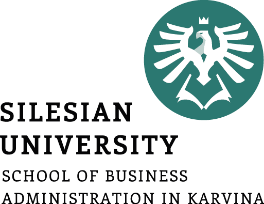 Kontrola
Úkol: poznej zda se jedná o audit, kontrolu nebo controlling.

Manažer obchodního oddělení každý týden sleduje prodejní výkonnost svého týmu a porovnává ji s týdenními cíli. Při zjištění, že prodeje klesají, manažer provádí důkladnější analýzu individuálních prodejních aktivit a přijímá opatření, jako je poskytnutí dodatečného školení pro prodejce nebo změna prodejních taktik, aby zajistil, že tým dosáhne svých cílů.
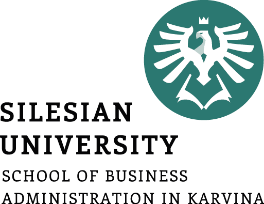 Kontrola
Případová studie „Pripadova_studie_kontrola.docx“ 

Vypracujte body 1-3 	(15 minut)
Prezentujete 		(5 minut)
Diskuze		(10 minut)